Анна Каренина
роман Льва Толстого
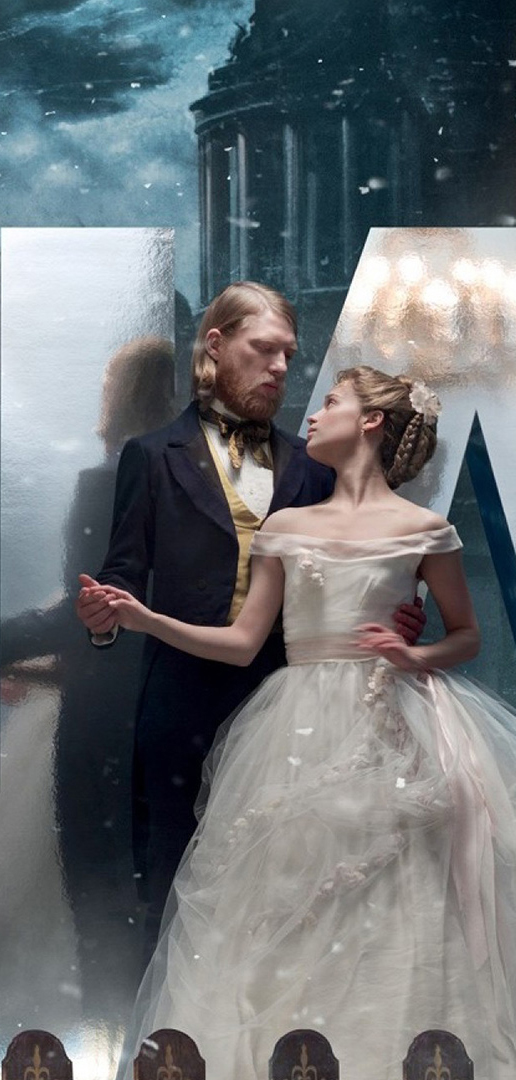 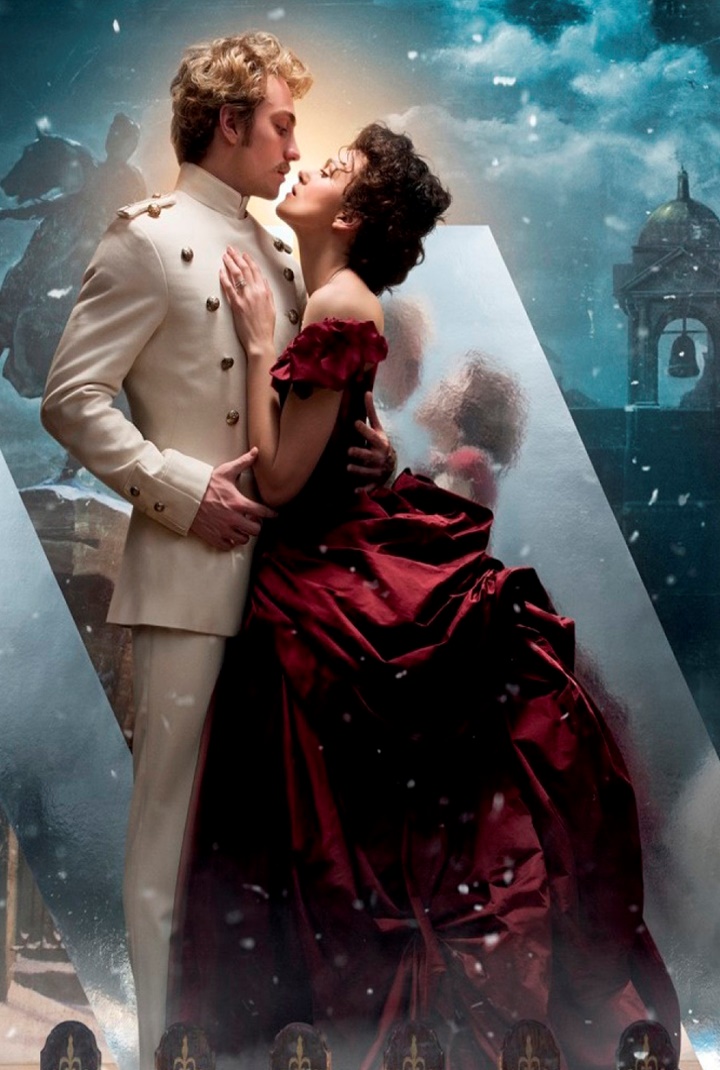 Анна Каренина -  Масштабная картина нравов и быта дворянской среды Петербурга и Москвы второй половины XIX века
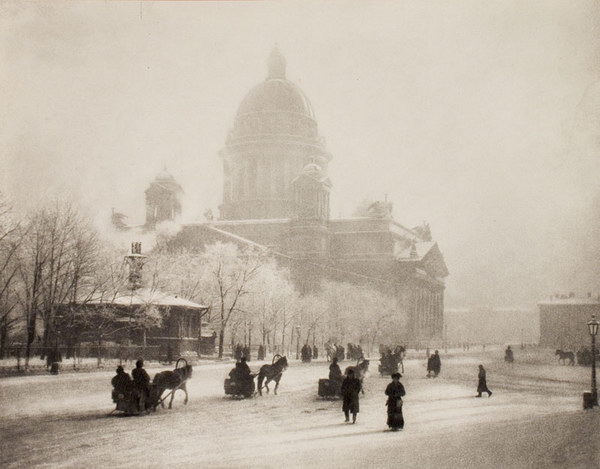 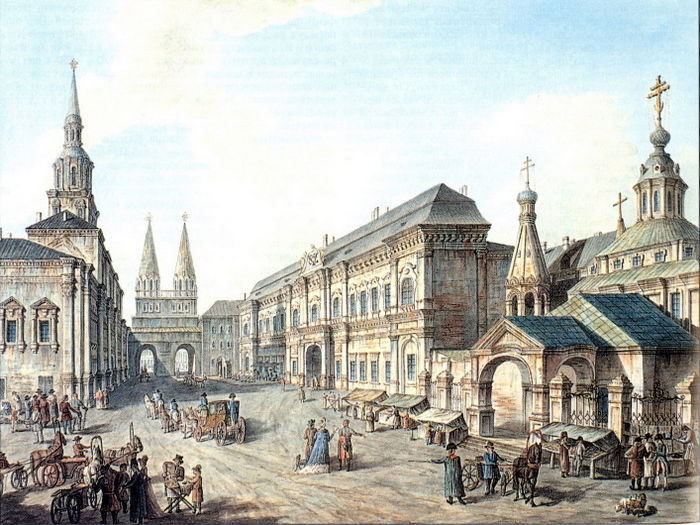 с 1873 по 1877 г
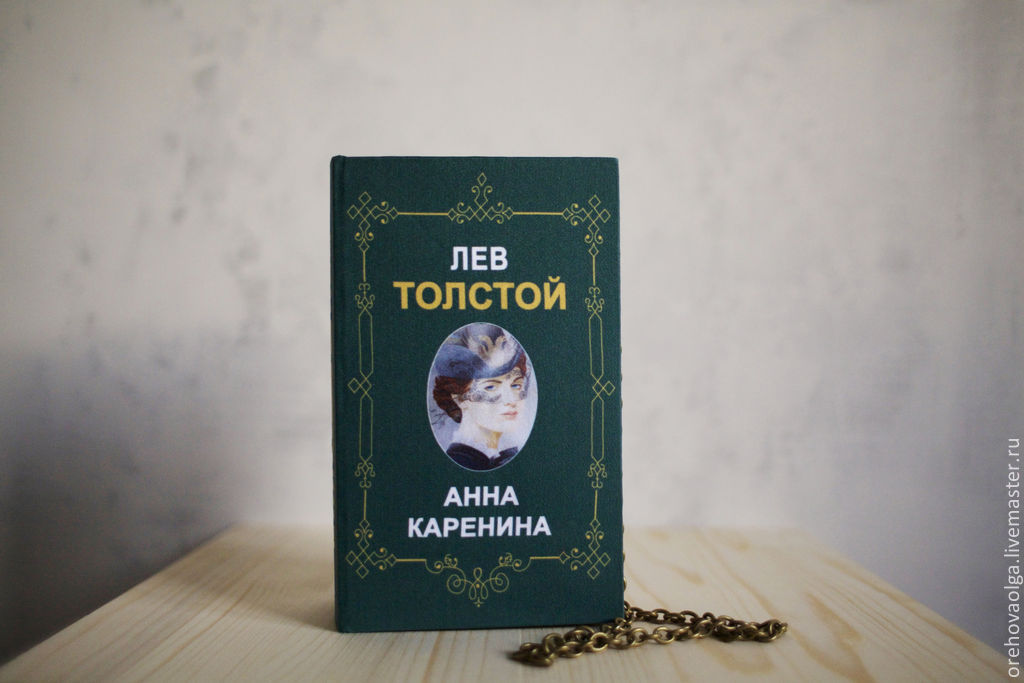 Работа над романом «Анна Каренина» длилась пять лет —
В «Анне Карениной» я люблю мысль семейную»               Л.Н.Толстой
Первая часть романа была напечатана в 1875 в «Русском Вестнике»
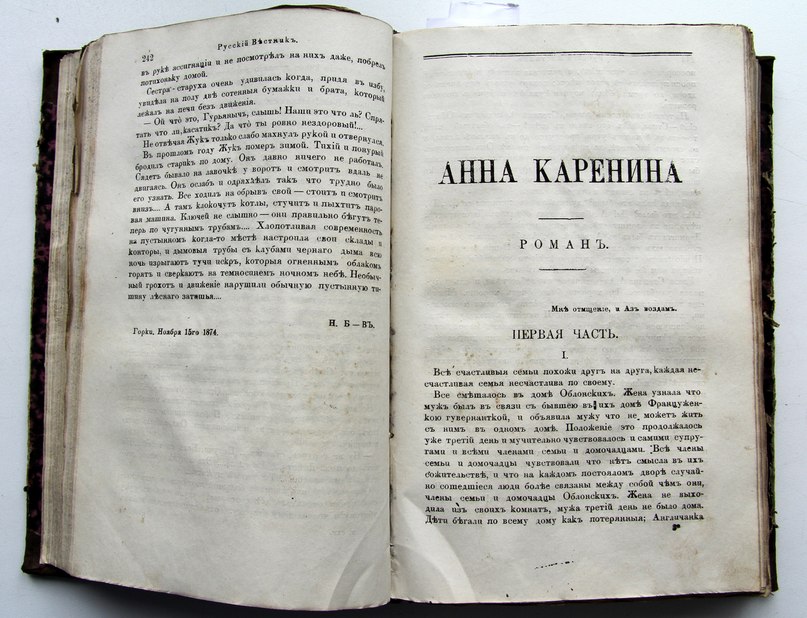 5 (17) апреля 1877 года роман был завершён
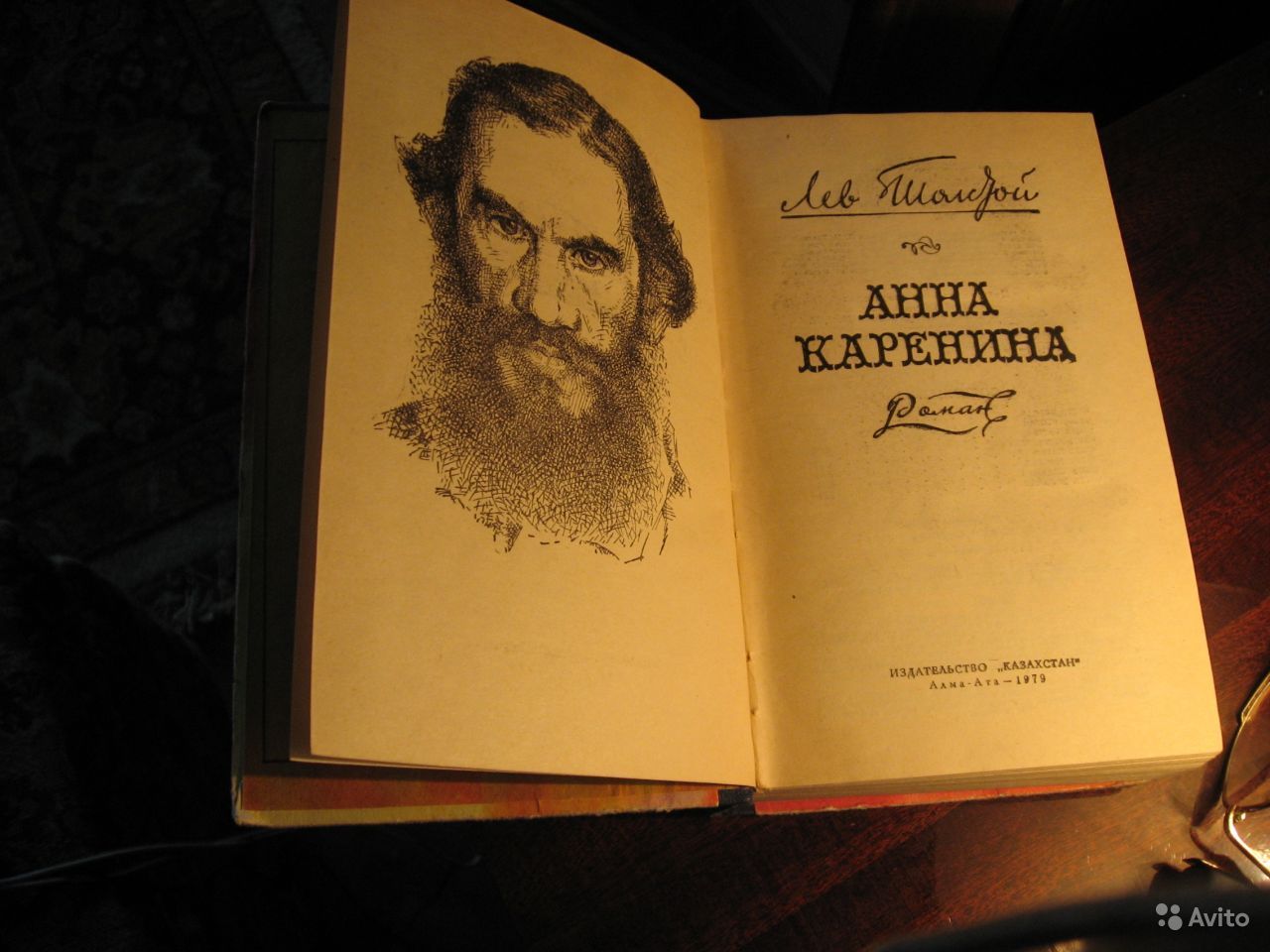 По словам Толстого:
«Война и мир»
«Анна Каренина»
Роман из современной жизни
Книга о прошлом
Поднимаются и остаются без ответа темы, близкие лично каждому.
Великие исторические события
Сюжета романа
Центральные персонажи
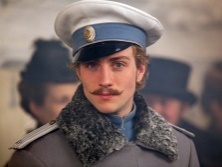 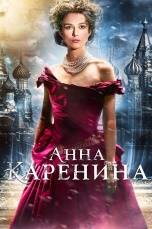 Вронский Алексей Кириллович, граф
Анна Каренина
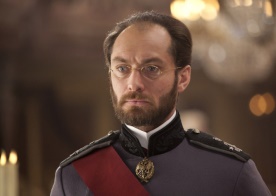 Алексей Александрович Каренин, муж Анны
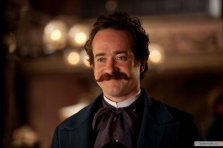 Облонский Степан Аркадьевич (Стива),брат Анны
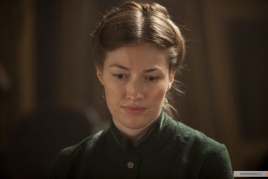 Облонская Дарья Александровна (Долли), жена Стивы
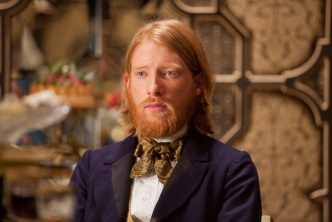 Лёвин Константин Дмитриевич
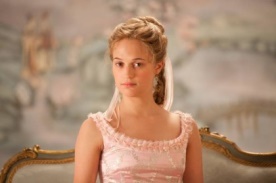 Щербацкая Екатерина (Кити), позже — Лёвина
Все начинается с железной дороги
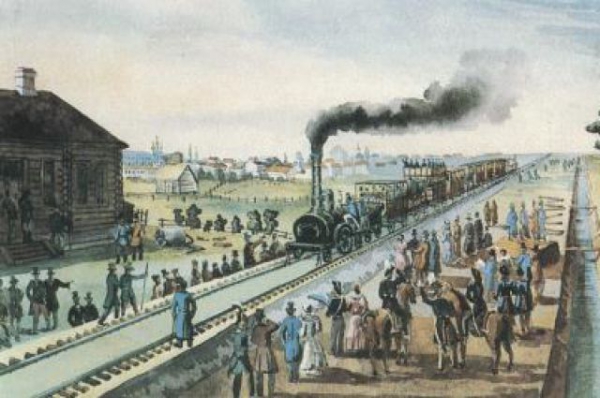 Как она написана?
Толстой разворачивает картину современной ему российской жизни, как бы глядя в окна параллельно идущих составов: в предельном упрощении, «Каренина» — это две почти не пересекающиеся истории, роман Анны с Вронским и её разрыв с мужем, любовь Лёвина и Кити и начало их семейной жизни.
Как её приняли?
Публикующийся по частям роман вызывает огромный интерес: нового выпуска журнала ждут, как сейчас — продолжения популярного сериала. Как это часто бывает, успех у читателей сопровождается раздражением культурной элиты: Салтыков называет «Каренину» «коровьим романом», Чайковский — «пошлой дребеденью», Некрасов пишет эпиграмму: «Толстой, ты доказал с терпеньем и талантом, / Что женщине не следует гулять / Ни с камер-юнкером, ни с флигель-адъютантом, / Когда она жена и мать».
Зачем Толстому две параллельные истории — Карениной и Лёвина?
Для Толстого важно рассказать истории счастливой и несчастливой семей (заявленные уже в первой фразе), любви разрушительной и любви деятельной.
?Как выглядит поведение Каренинойв глазах её светского окружения
Для высших сфер петербургского общества, к которым принадлежит Каренина, супружеская измена не составляет проблемы: важно лишь соблюдать внешние приличия и не относиться к происходящему серьёзно, любовная интрига, не выходящая на поверхность, лишь добавляет остроты в размеренный быт.
Почему Каренина не развелась?
По законам того времени существует три основания для развода: длительное отсутствие одного из супругов, физические недостатки, мешающие деторождению, и документально зафиксированное прелюбодеяние.
Что нового в психологии героев «Карениной»?
Лидия Гинзбург в книге «О психологической прозе» указывает, что у Толстого нет «типов» или «характеров» в привычном смысле, его персонажи не добры и не злы от природы, они не объясняются через природные наклонности или социальные роли.
Зачем в романе сны?
Задолго до Фрейда Толстой видит в бессознательном силу, которая определяет характер и направляет судьбу: в снах проговаривается, предрешается то, что прячет от себя дневное сознание.
ПОТОК СОЗНАНИЯ
Все несчастливые люди несчастны по-своему — и вместе с тем потоку сознания Анны по пути на станцию Обираловка свойственны универсальные черты душевного кризиса.
СОЗНАНИЕ
Поток сознания стал в XX веке одним из маркеров модернистской литературы: описание персонажа через текучий до бессвязности поток его мыслей, как бы зафиксированных на бумаге
Краткое содержание романа
Что значит поезд в романе?
Поезд для середины XIX века — олицетворение прогресса, а Льву Николаевичу с прогрессом не по пути.
Дом и семья
Дом и семья, без которых невозможна счастливая жизнь, — для Толстого это и нравственный идеал, и жизненный проект, и предмет многолетней художественной рефлексии.
В конце зимы 1873 года в Москве, в доме Облонских разгорелся серьезный семейный конфликт. Князь Степан Аркадьевич Облонский был уличен своей
 женой в измене с гувернанткой.
Стива, не смотря ни на какие проблемы ужинал в ресторане со своим другом, приехавшим из деревни Константином Дмитриевичем Левиным.
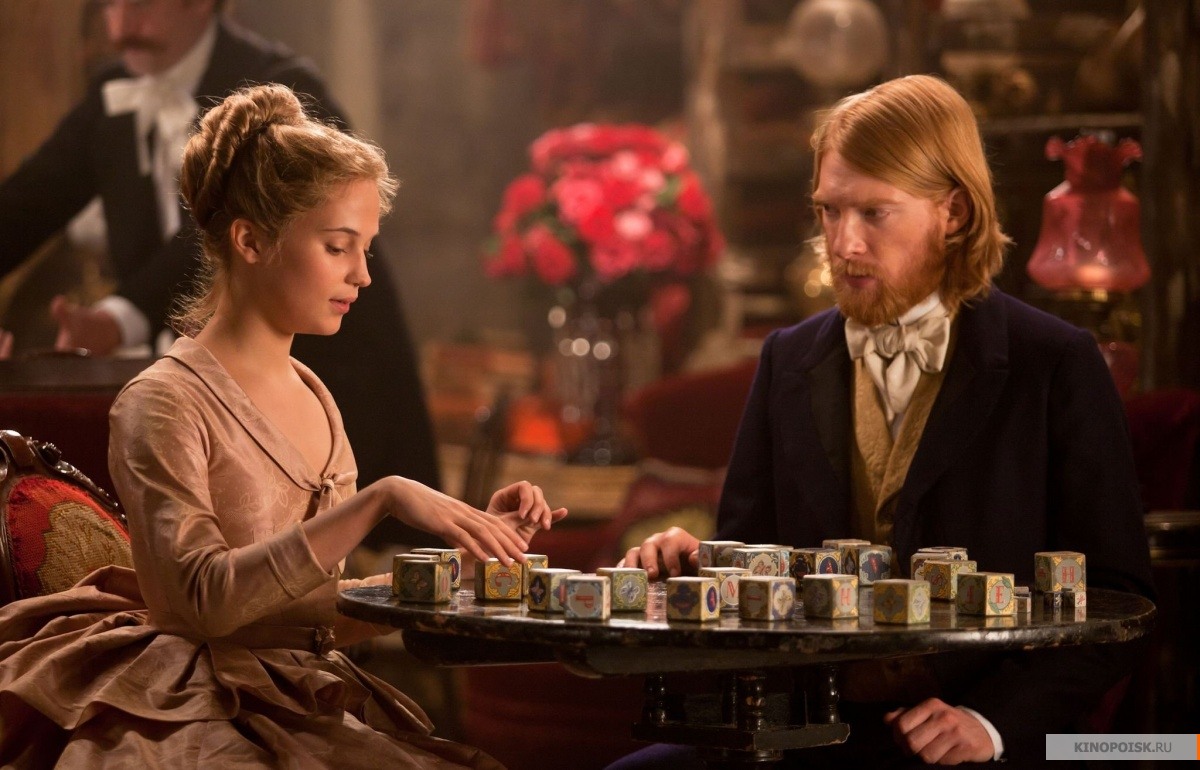 Левин давно влюблен в восемнадцатилетнюю девушку Кити Щербацкую, он намерен ей предложить руку и сердце.
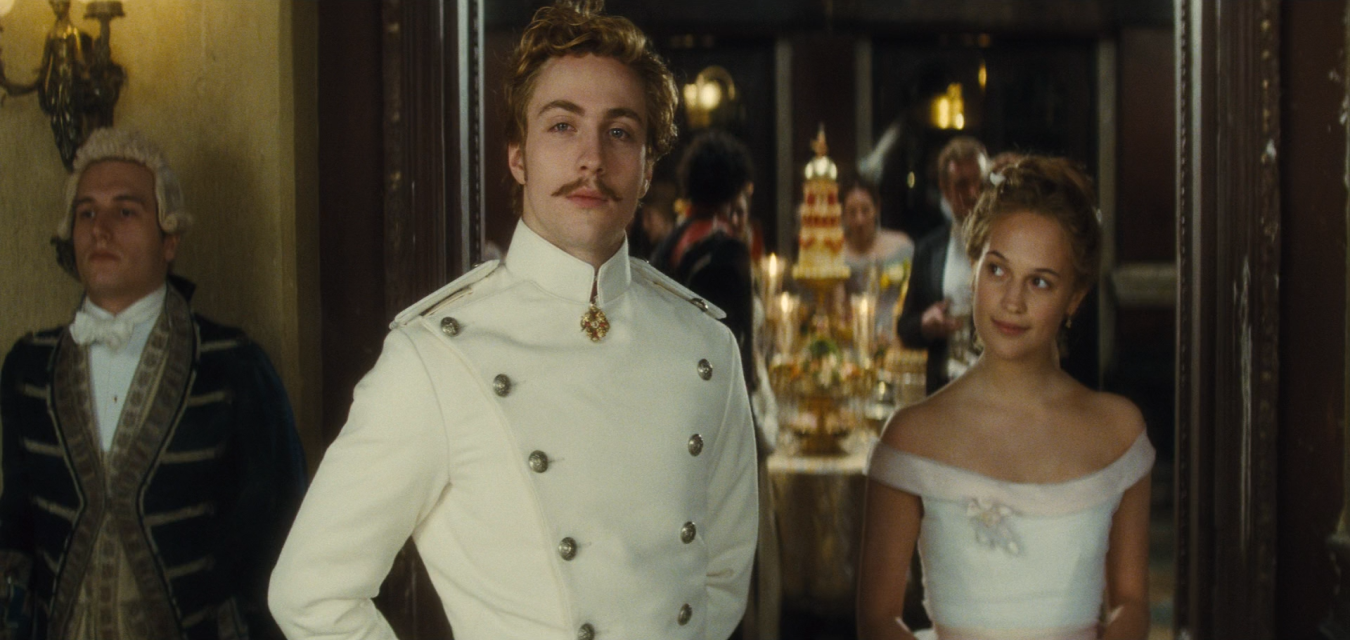 Кити не может разобраться в своих чувствах. Ей  легко и спокойной с Левиным, но ей также мил  - граф Алексей Кириллович Вронский. В надежде на счастливое будущее с Алексеем Кити отказывает Левину.
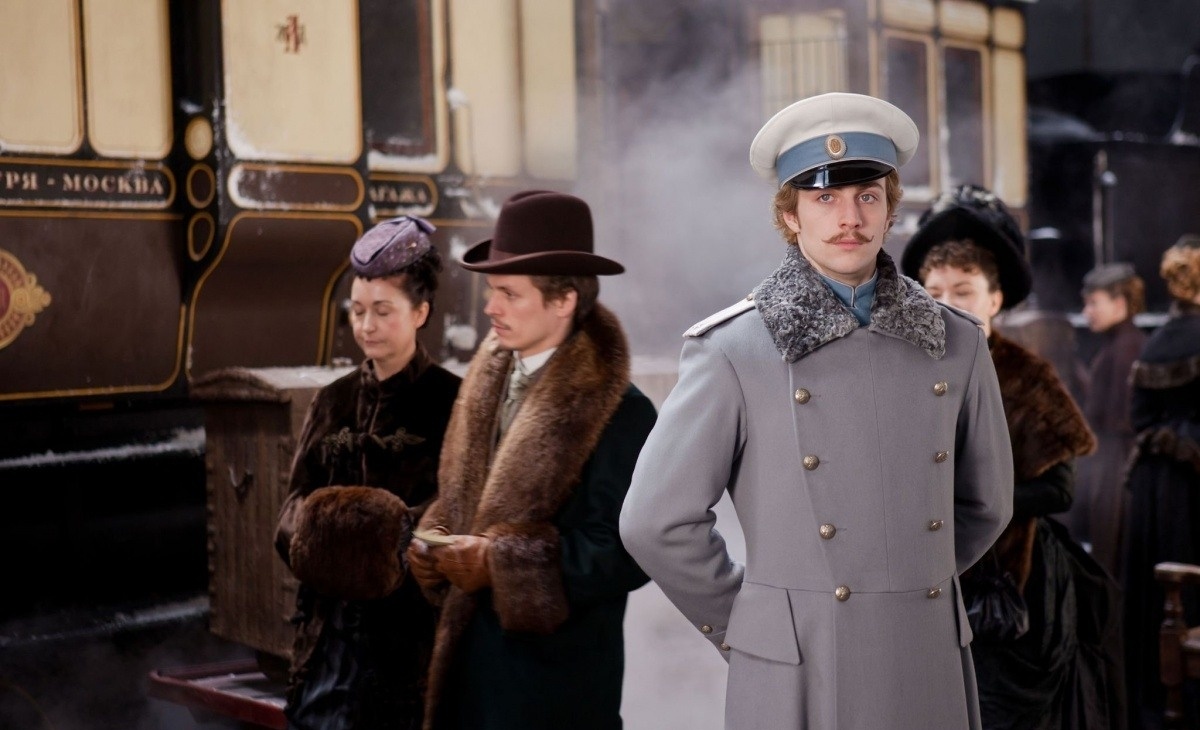 В город приезжает Анна Каренина и ее замечает Вронский, который был поражен красотой женщины.
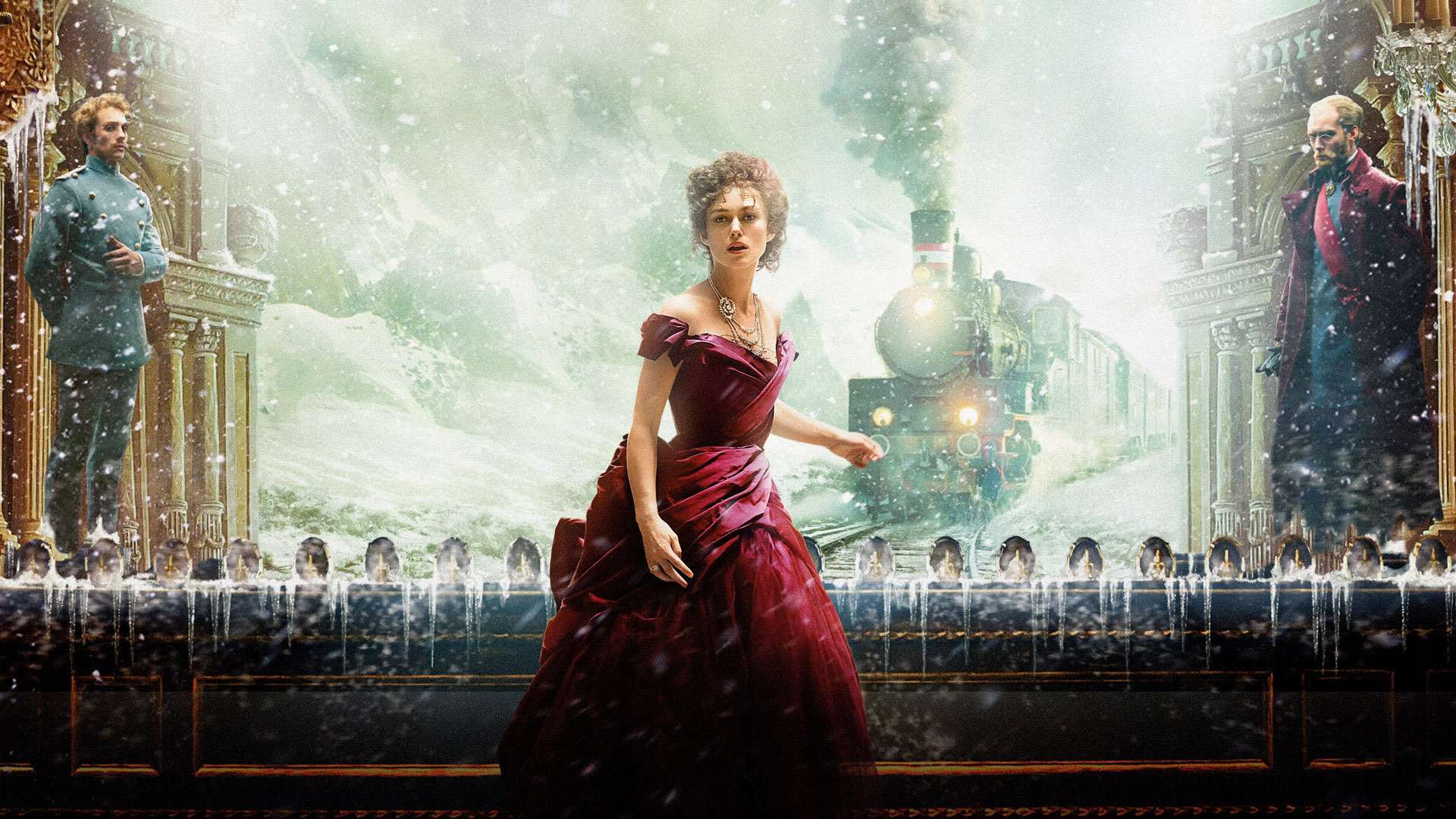 Но в этот момент на вокзале под поезд попадает вокзальный сторож. Это зрелище видит Анна Каренина и считает его дурным знаком.
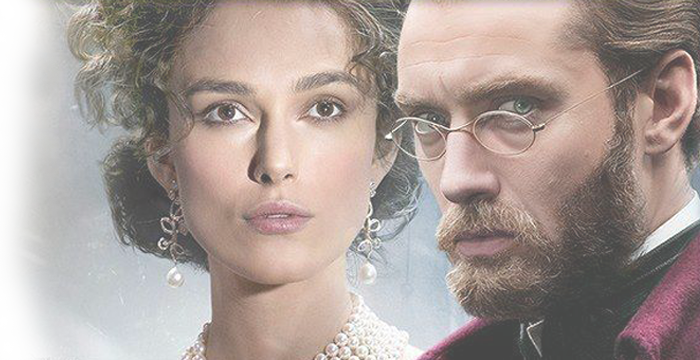 Вернувшись  в Петербург, Анна чувствовала себя очень подавлено. Ведь она была замужем за мужчиной старше ее, и к которому у нее не было никаких чувств, кроме уважения.
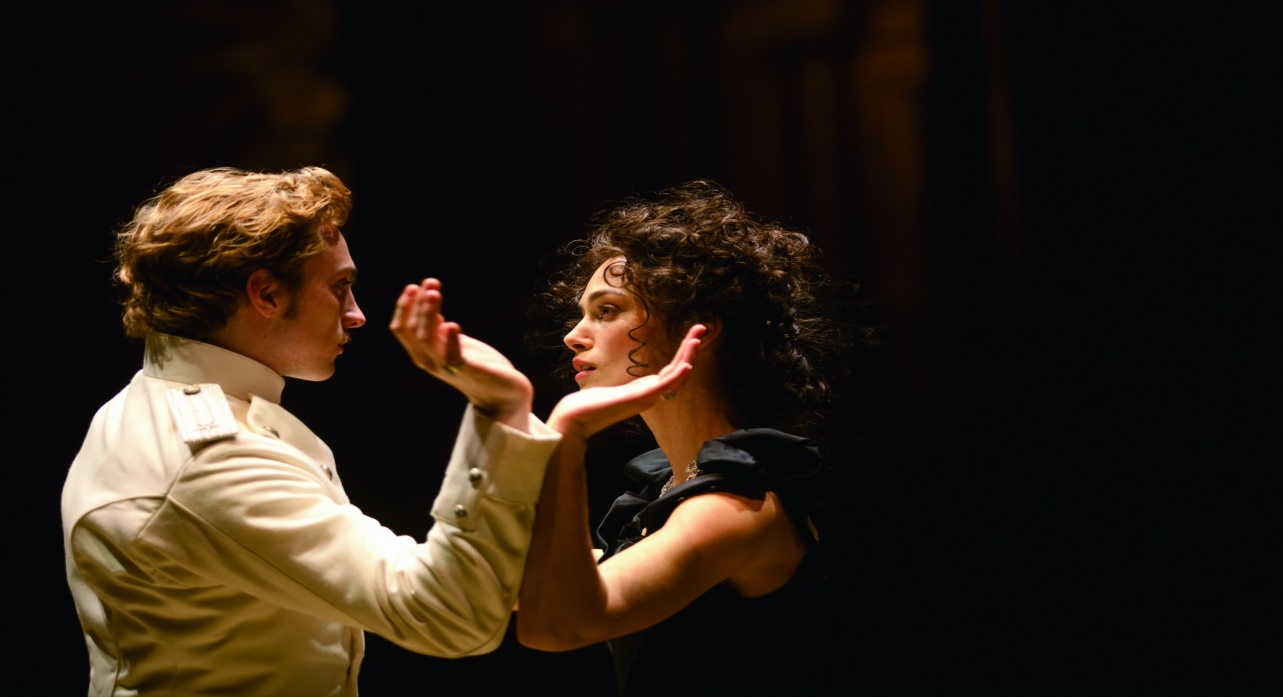 Еще тогда, на балу Анна влюбилась во Вронского и они стали любовниками. Чтобы не показать свои отношения, они вели обычную жизнь, но для общественности все равно был понятен характер их отношений.
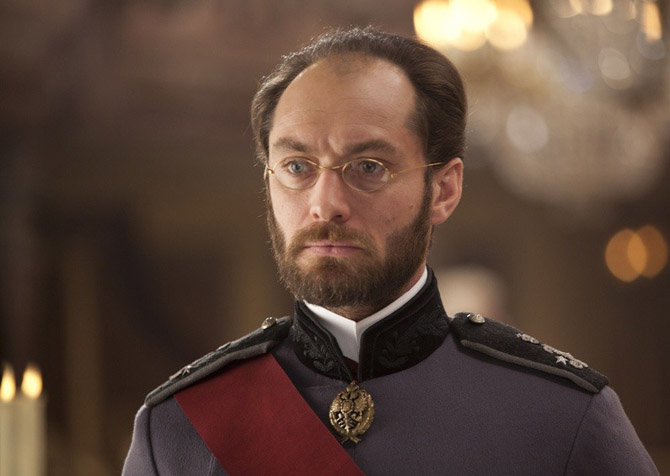 Алексей Александрович  неоднократно пытался поговорить с Анной, но это было бесполезно.
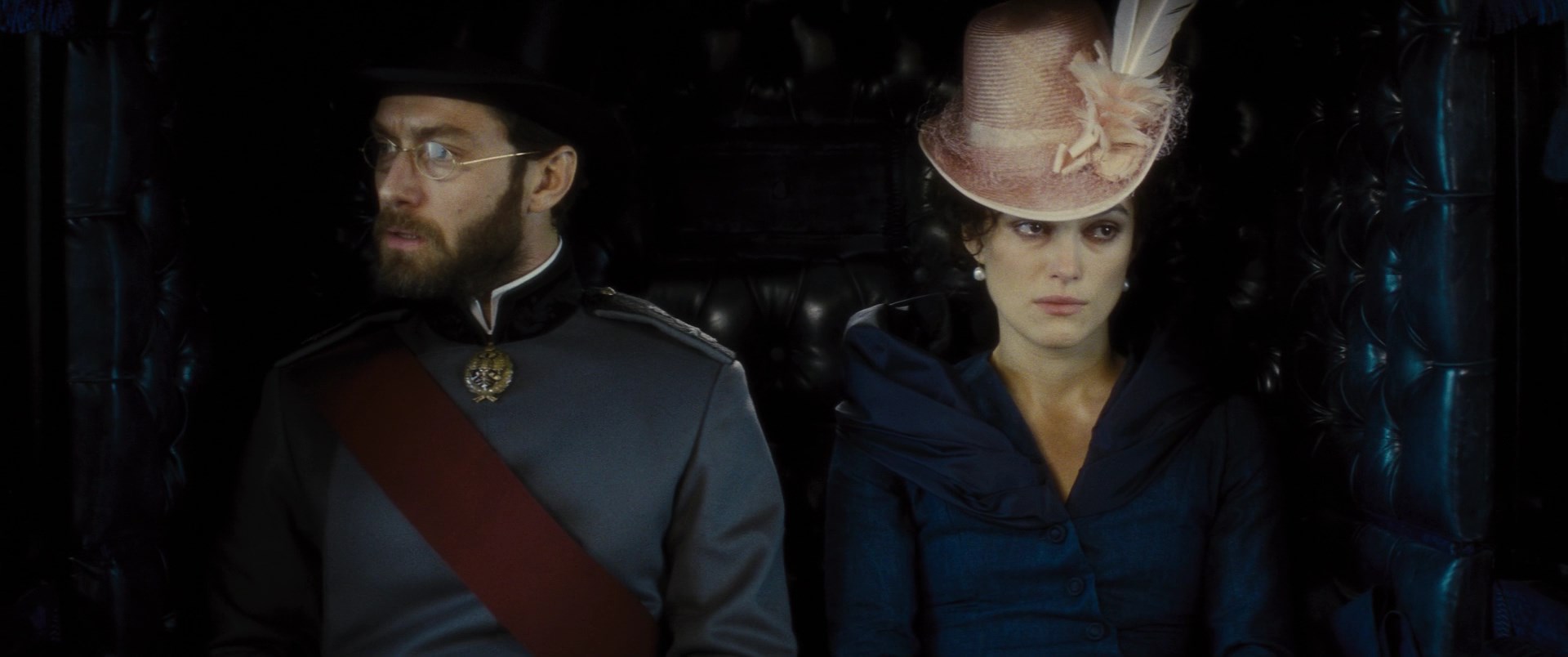 Тогда,  он поставил ей жесткие рамки, в которых она была обязана создать впечатление счастливой семьи Карениных. Но Алексей Александрович не знал, что после года отношений с Вронским, 
Анна ждет ребенка от  любовника.
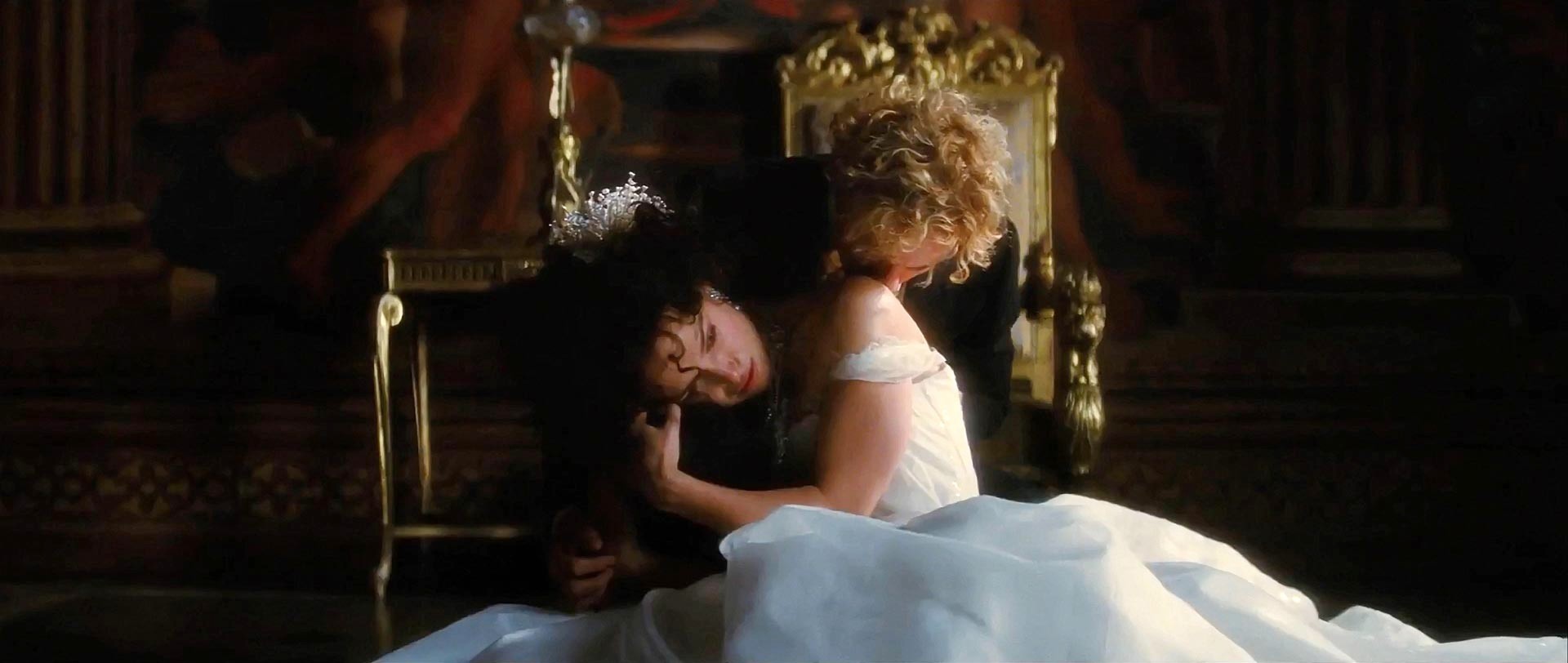 Вронский ломал голову, как ему быть в этой ситуации. Он любил Анну, но ради нее  ему придется бросить службу, которая ему очень нравилась.
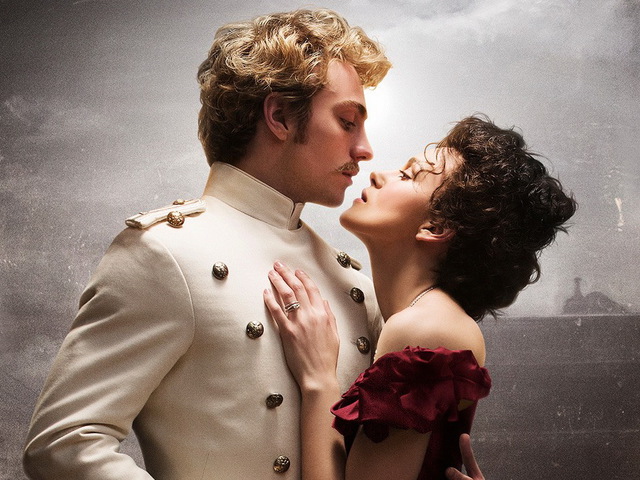 После рождения дочери, Вронский ушел в отставку  и они с Анной и ребенком сбежали за границу.
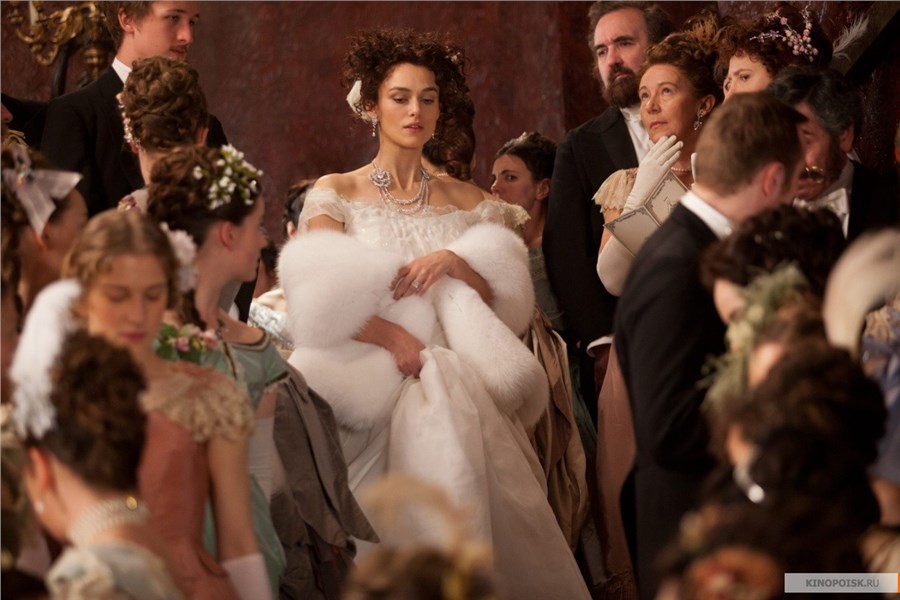 Но после возвращения в Петербург радость сменилась несчастием. Все, кто был знаком с Вронским и Анной отвернулись от них, Анну перестали уважать и с ней никто не общался.
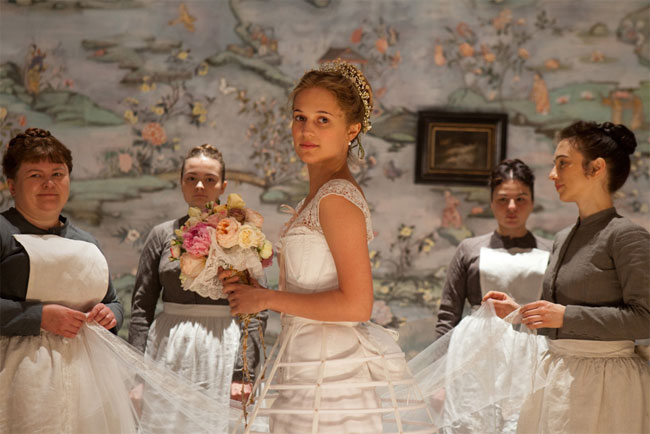 Тем временем в доме у Облонских Левин понимает, что его чувства взаимны, и на предложение руки и сердца, Кити отвечает согласием. Они венчаются и уезжают в деревню.
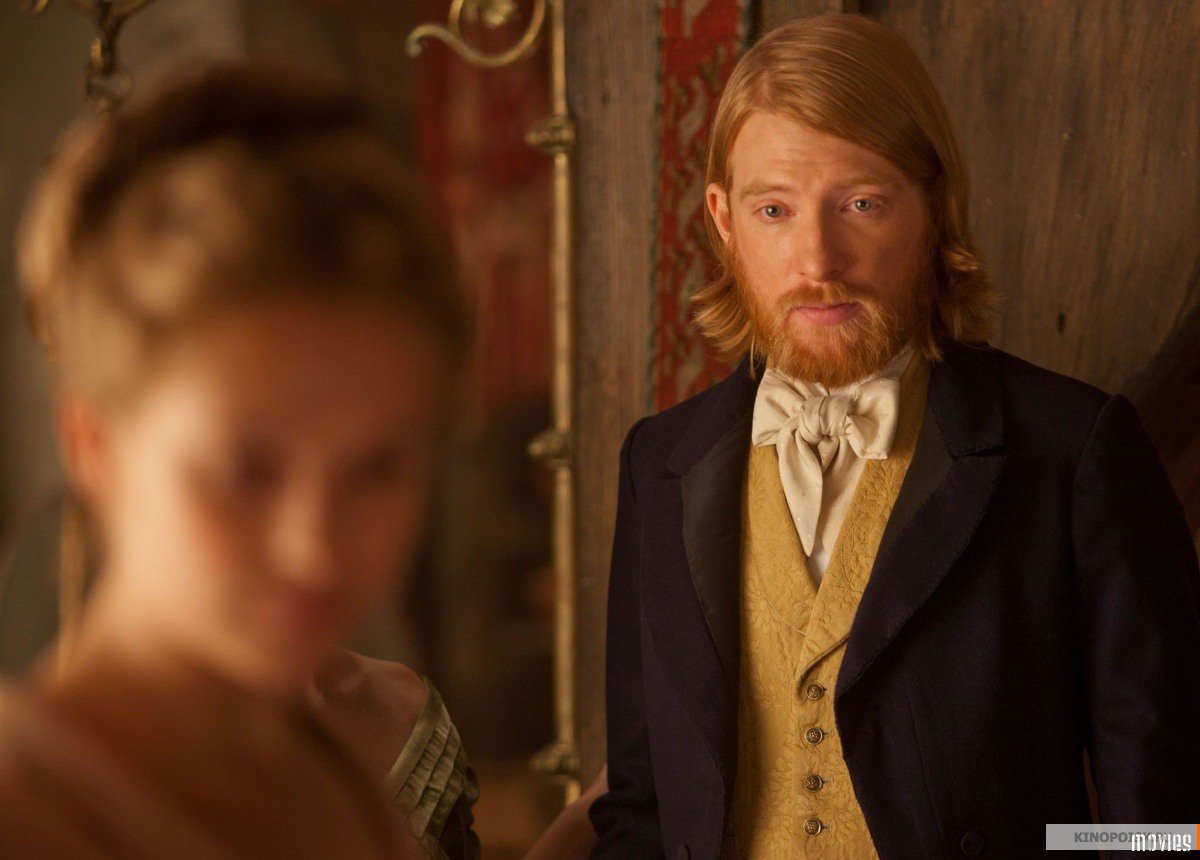 Семейная жизнь Кити и Ленского была не такой, как они ее представляли. Молодожены долго привыкали друг к другу. Ленский очень дорожил Кити, ее заботе и ее близости. И на этой почве сильно ревновал жену.
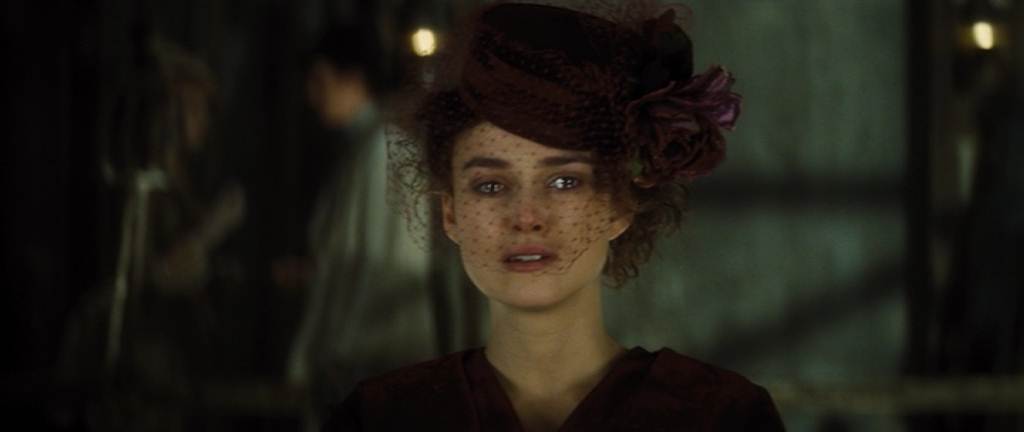 Каренин не дает развода Анне, из-за того, что попал под влияние княгини Мягкой. И на фоне всех событий Анна начинает ревновать Вронского ко всему.
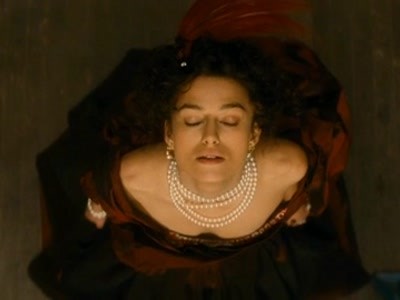 Через какое-то время, после очередной ссоры, Вронский едет к маме, чего не хотела Анна. Она решает поехать за ним на вокзал. Там она вспоминает мужчину, которого задавил поезд и бросается сама под него.
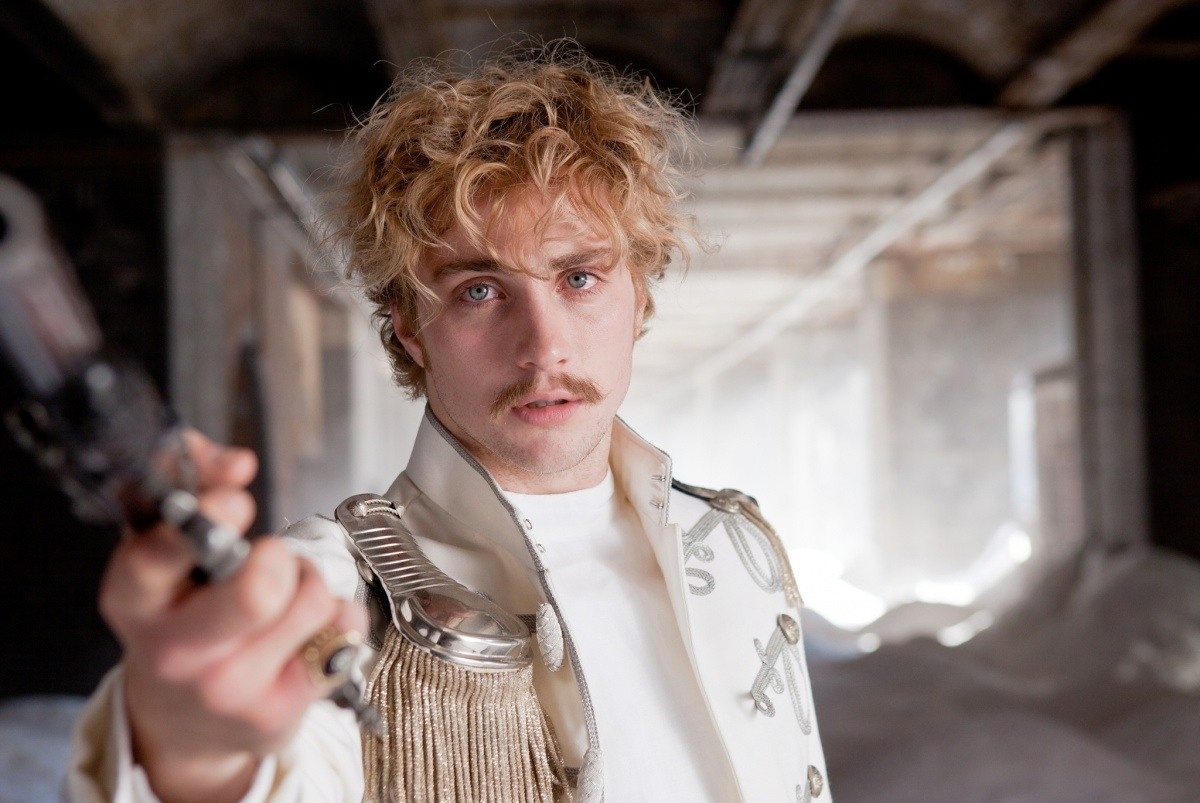 Вронский уехал на войну в Сербию, желая все забыть, а их с Анной дочь берет на воспитание Каренин.
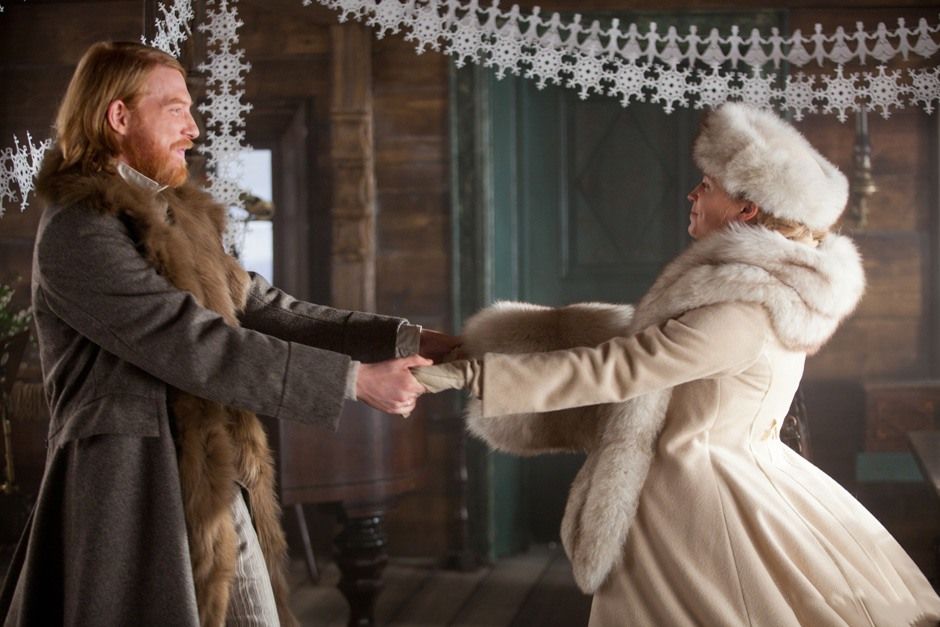 Левина мучают страшные мысли о смерти, он желает покончить жизнь самоубийством, но вовремя понимает всю доброту жизни, благодаря Евангелие. И после этого, он живет, получая радость от жизни, от Кити и от своего сына.
Спасибо за внимание!!!